STRATEGIC
EXPIRED
DRAFT
Retirement & Investment Conference
Harry Richards
Assistant Fund Manager, Fixed Income
September 2018
DYNAMIC
ENG
UT
SICAV
On Request
This is updated by Katharine Dryer, Fabrizio Palmucci or Ariel Bezalel, Joe Moxham
EUROPE
When does the party end?
“Only when the tide goes out do you discover who's been swimming naked”
Warren Buffett 













“Last rate hike in a cycle is much like the last kiss in a relationship: you rarely think it is going to be the last one, while it is actually happening.”
Alex Gurevich
ASIA
Cryptocurrency carnage
Volatility ETFs
LATAM
Emerging market pain
UK
Italian politics
MIDEAST
Trade wars
Financials under pressure
DYNAMIC
ENG
UT
SICAV
On Request
This is updated by Katharine Dryer, Fabrizio Palmucci or Ariel Bezalel, Joe Moxham
EUROPE
DRAFT
EM FX
Trade talk, rising libor, QT and USD revival really taking its toll on EM
ASIA
EXPIRED
LATAM
UK
MIDEAST
Source: Bloomberg, September 2018.
DYNAMIC
ENG
UT
SICAV
On Request
This is updated by Katharine Dryer, Fabrizio Palmucci or Ariel Bezalel, Joe Moxham
EUROPE
G-SIFIs – the clue is in the name
Global systemically important financial institutions are in a bear market
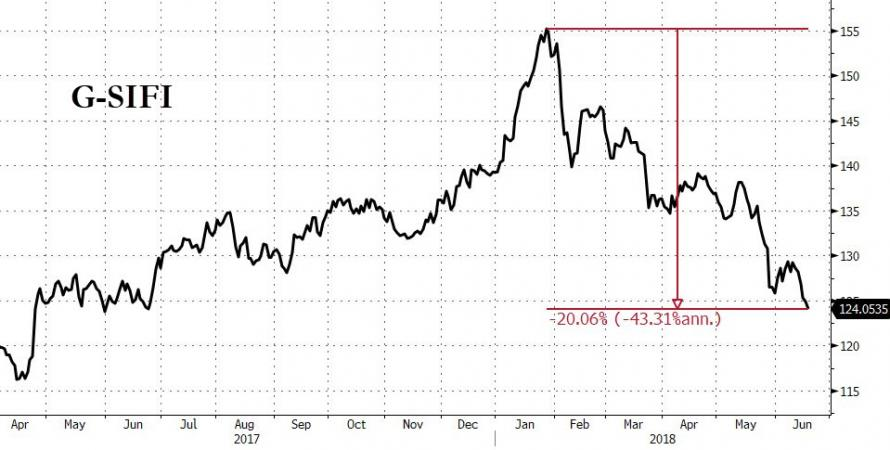 ASIA
LATAM
UK
MIDEAST
Source: Zerohedge, 19.06.18.
DYNAMIC
ENG
UT
SICAV
On Request
This is updated by Katharine Dryer, Fabrizio Palmucci or Ariel Bezalel, Joe Moxham
EUROPE
Leading indicators for activity turning down
South Korean export growth, a great lead indicator of global EPS, just turned negative
ASIA
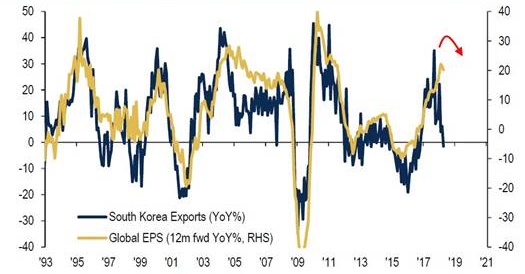 LATAM
UK
MIDEAST
Source: BofA Merrill Lynch Global Investment Strategy, Bloomberg, as at 30.06.18.
DYNAMIC
ENG
UT
SICAV
On Request
This is updated by Katharine Dryer, Fabrizio Palmucci or Ariel Bezalel, Joe Moxham
EUROPE
DRAFT
US Treasury 5s30s
Robert Kaplan “the flattening yield curve and the muted rise in 10-year Treasury yields suggest that the outlook for GDP growth is sluggish and that warrants attention as the history of inverted curves is not positive.”
ASIA
EXPIRED
LATAM
UK
MIDEAST
Source: Bloomberg, June 2018.
DYNAMIC
ENG
UT
SICAV
On Request
This is updated by Katharine Dryer, Fabrizio Palmucci or Ariel Bezalel, Joe Moxham
EUROPE
DRAFT
OECD Total Broad Money M3 % change y-o-y SA
Growth in broad money lowest since 2011 in leading economies
ASIA
EXPIRED
LATAM
UK
MIDEAST
Source: Bloomberg, April 2018.
DYNAMIC
ENG
UT
SICAV
On Request
This is updated by Katharine Dryer, Fabrizio Palmucci or Ariel Bezalel, Joe Moxham
EUROPE
A shot in the arm at the wrong time?
Fiscal firepower already utilised. Next US recession to start with record deficit?
Fiscal deficit and unemployment rate
ASIA
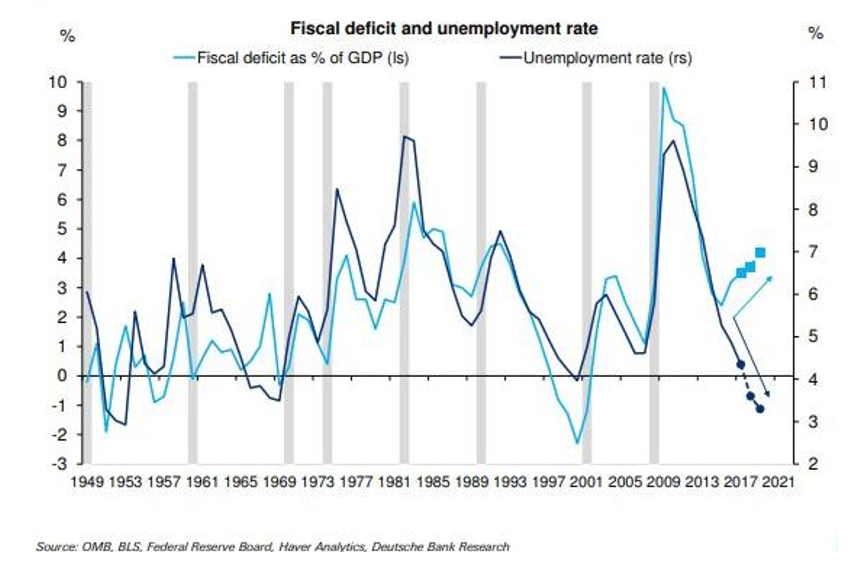 LATAM
UK
MIDEAST
Source: OMB, BLS, Federal Reserve Board, Havier Analytics, Deutsche Bank Research.
DYNAMIC
ENG
UT
SICAV
On Request
This is updated by Katharine Dryer, Fabrizio Palmucci or Ariel Bezalel, Joe Moxham
EUROPE
A ‘REAL’ alternative
The real yield on two-year treasuries stands out. Cash is back as an asset class
ASIA
LATAM
UK
MIDEAST
Source: Bloomberg, as at 20.06.18.
DYNAMIC
ENG
UT
SICAV
On Request
This is updated by Katharine Dryer, Fabrizio Palmucci or Ariel Bezalel, Joe Moxham
EUROPE
DRAFT
The power of liquidity
G3 Central Bank Balance Sheets versus MSCI World
ASIA
EXPIRED
LATAM
UK
MIDEAST
Source: Bloomberg, as at 10.09.18
DYNAMIC
ENG
UT
SICAV
On Request
This is updated by Katharine Dryer, Fabrizio Palmucci or Ariel Bezalel, Joe Moxham
EUROPE
DRAFT
Who needs fundamentals when the fit is this good
Our favourite market indicator
Can you see why?
ASIA
EXPIRED
Securities purchased by global central banks, rolling 12m, $bn
CB securities purchases ($bn) vs US IG credit spread 12m chg (bp)
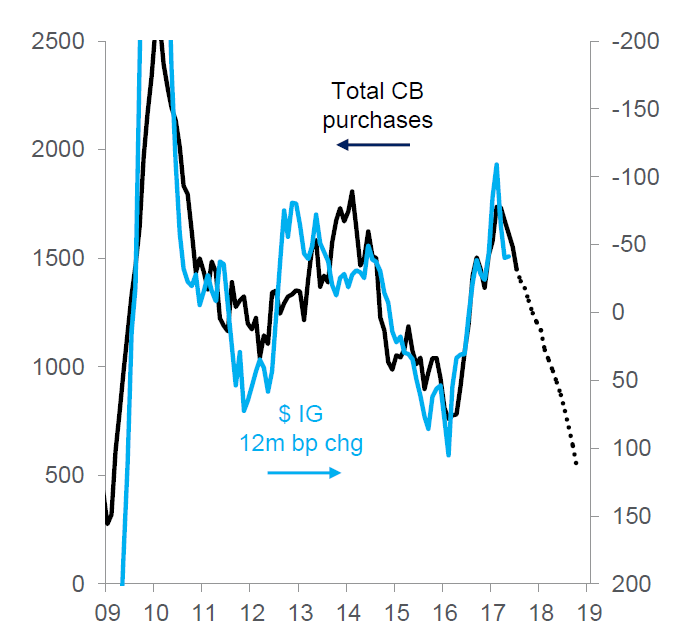 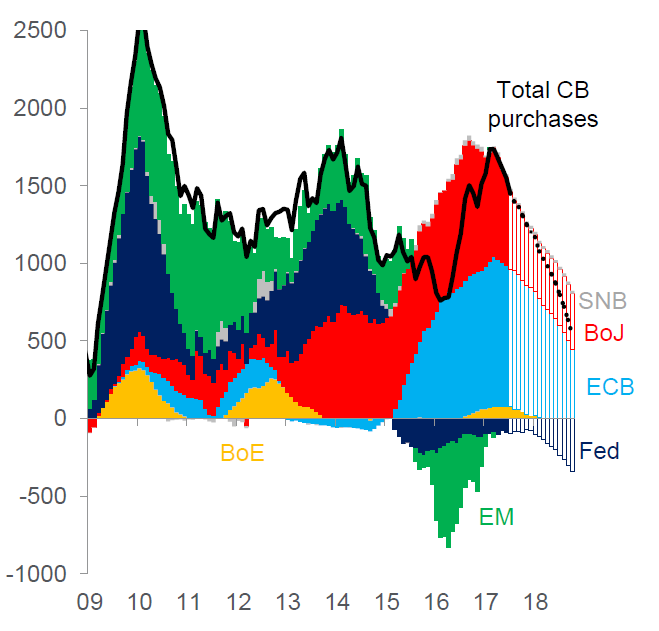 LATAM
UK
MIDEAST
Source: National central banks, Citi Research, Yield Book. EMFX reserve changes are FX-adjusted.
Fed Balance Sheet Unwind: $420bn in 2018, $600bn in 2019. Tax cuts to add $140bn to economy wide earnings in 2018 and just $80bn in extra nominal GDP gains.
DYNAMIC
ENG
UT
SICAV
On Request
This is updated by Katharine Dryer, Fabrizio Palmucci or Ariel Bezalel, Joe Moxham
EUROPE
DRAFT
Why fight the flow?
We know what central banks are doing
Why are we so slow to price that in?
ASIA
EXPIRED
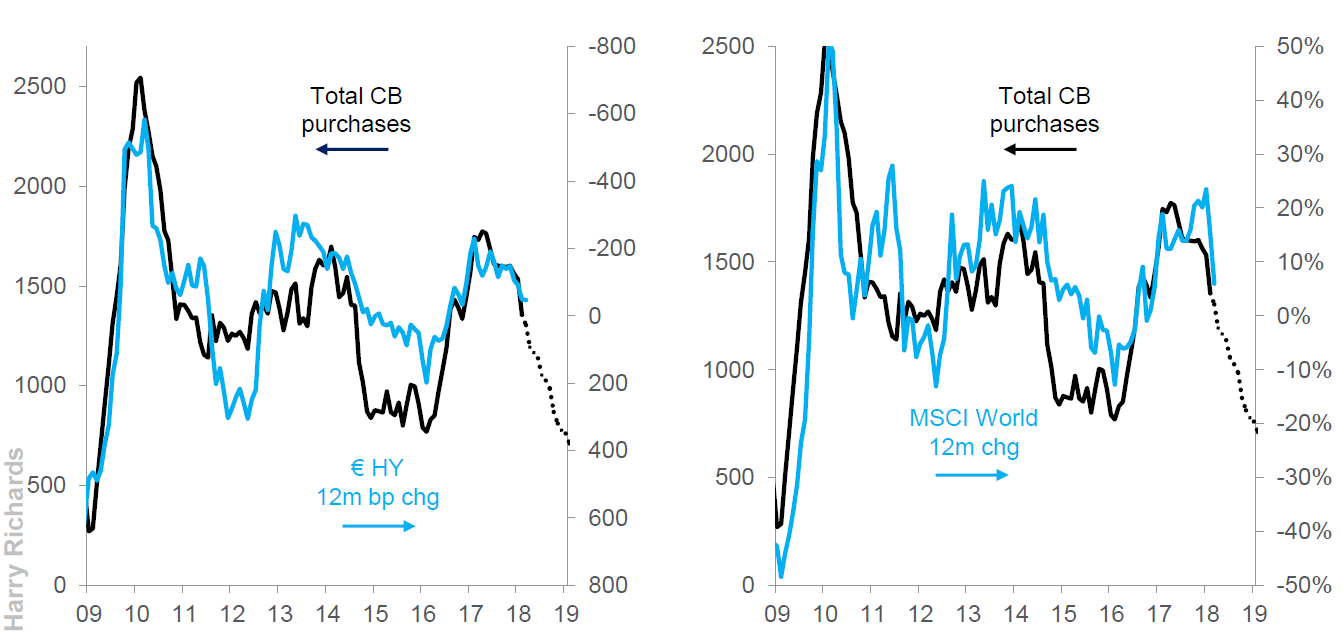 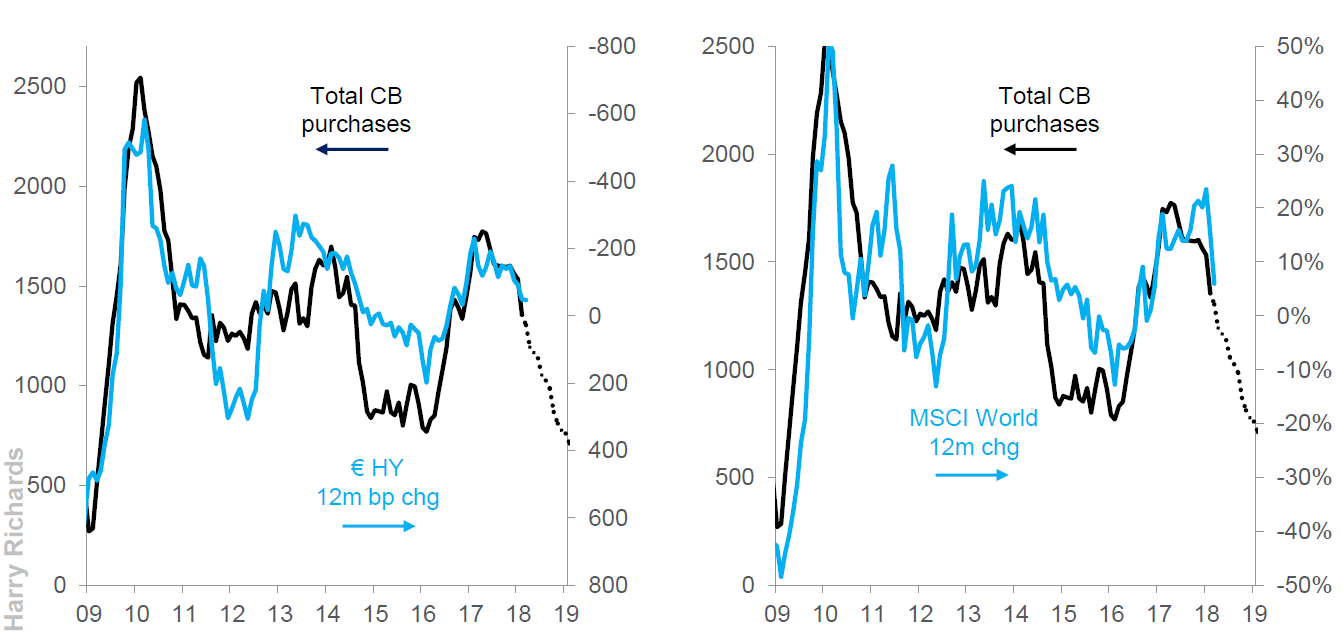 LATAM
UK
MIDEAST
Source: Citi Research, national central banks, March 2018.
STRAT BOND
ENG
UT
Monthly
Data provided by Client Reporting
DRAFT
Duration history
Jupiter Strategic Bond Fund
Current effective duration
EXPIRED
UK
This fund changed its investment objective on 19.12.13 to allow the manager to use derivatives for investment purposes.
Source: FactSet, 31.07.18. Fund launched on 02.06.08.
2588_71710
2588_72440
DYNAMIC
ENG
UT
SICAV
On Request
This is updated by Katharine Dryer, Fabrizio Palmucci or Ariel Bezalel, Joe Moxham
EUROPE
DRAFT
US 10-year yield: 1980-2018
ASIA
EXPIRED
Black 
Monday
S&L
Crisis
Japan 
Bubble
Bursts
Tequila
Crisis
Dotcom
Bubble
Bursts
LATAM
GFC
UK
MIDEAST
???
Source: Bloomberg, March 2018.
DYNAMIC
ENG
UT
SICAV
On Request
This is updated by Katharine Dryer, Fabrizio Palmucci or Ariel Bezalel, Joe Moxham
EUROPE
The US treasury asymmetry
ASIA
LATAM
UK
MIDEAST
Source: Bloomberg, as at 04.09.18.
DYNAMIC
ENG
UT
SICAV
On Request
This is updated by Katharine Dryer, Fabrizio Palmucci or Ariel Bezalel, Joe Moxham
EUROPE
A ‘REAL’ alternative
The real yield on two-year treasuries stands out. Cash is back as an asset class
ASIA
LATAM
UK
MIDEAST
Source: Bloomberg, as at 20.06.18.
DYNAMIC
ENG
UT
SICAV
On Request
This is updated by Katharine Dryer, Fabrizio Palmucci or Ariel Bezalel, Joe Moxham
EUROPE
Financial conditions are key
ASIA
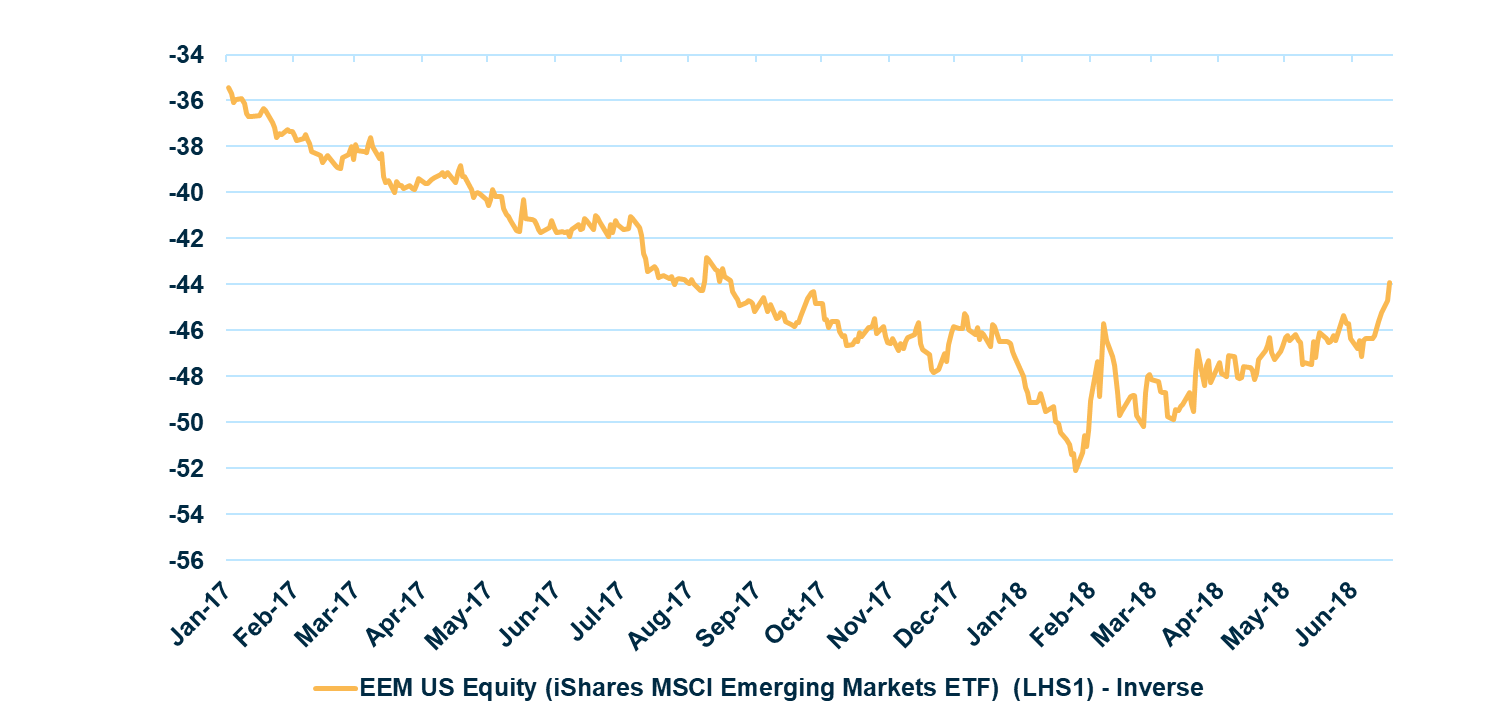 LATAM
UK
MIDEAST
Source: Bloomberg, as at 20.06.18.
DYNAMIC
ENG
UT
SICAV
On Request
This is updated by Katharine Dryer, Fabrizio Palmucci or Ariel Bezalel, Joe Moxham
EUROPE
Bear market in China
Shanghai composite is down over 20% from the peak earlier this year
ASIA
LATAM
UK
MIDEAST
Source: Bloomberg, as at 10.09.18
DYNAMIC
ENG
UT
SICAV
On Request
This is updated by Katharine Dryer, Fabrizio Palmucci or Ariel Bezalel, Joe Moxham
EUROPE
German exports vs. China credit impulse
German factory orders have contracted four months in a row
ASIA
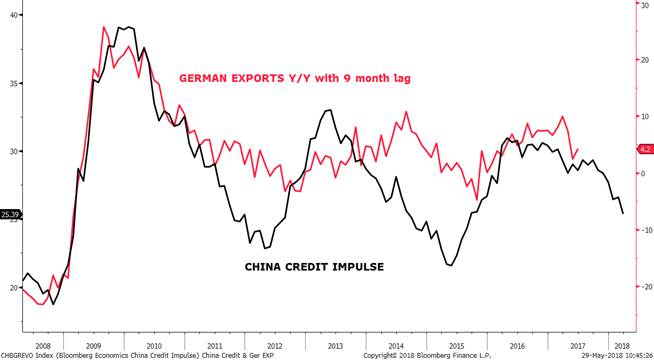 LATAM
UK
MIDEAST
Source: Bloomberg, Deutsche Bundesbank
DYNAMIC
ENG
UT
SICAV
On Request
This is updated by Katharine Dryer, Fabrizio Palmucci or Ariel Bezalel, Joe Moxham
EUROPE
Household wealth to take a hit?
Auction clearance rates fell to a ~ 5-year low of the under 60%, implying weak house prices in the near-term*
ASIA
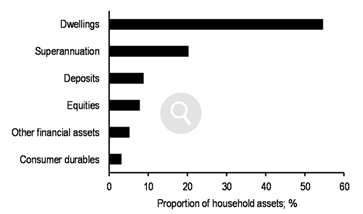 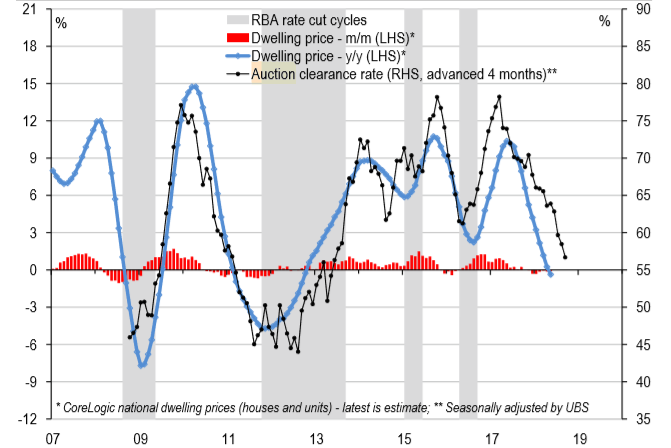 LATAM
UK
MIDEAST
*Source: CoreLogic, RBA, UBS. 
Source: JP Morgan.
DYNAMIC
ENG
UT
SICAV
On Request
This is updated by Katharine Dryer, Fabrizio Palmucci or Ariel Bezalel, Joe Moxham
EUROPE
Australia – borrowing more, saving less
Household debt to income stands at 190%
Surge in household wealth drove a drop in savings which boosted spending, but set a fade ahead*
ASIA
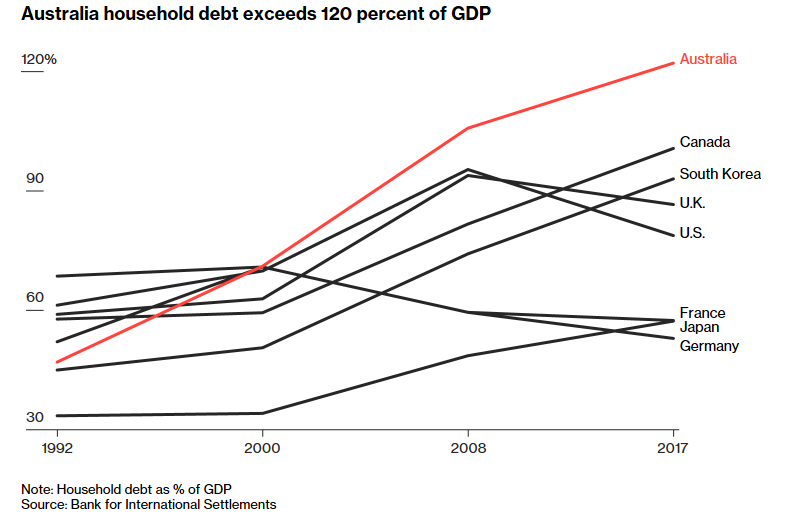 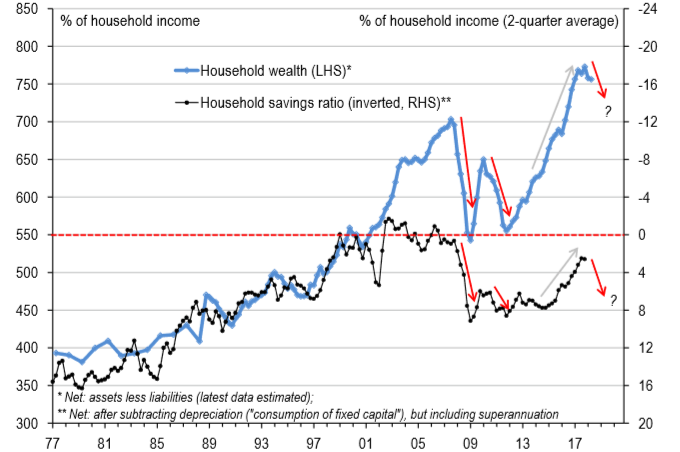 LATAM
UK
MIDEAST
Source: Bloomberg 28.06.2018. Bank for International Settlements 
*Source: CoreLogic, RBA, UBS.
DYNAMIC
ENG
UT
SICAV
On Request
This is updated by Katharine Dryer, Fabrizio Palmucci or Ariel Bezalel, Joe Moxham
EUROPE
Australia – M3 growth vs. CPI
ASIA
LATAM
UK
MIDEAST
Source: Bloomberg, as at 30.04.18.
DYNAMIC
ENG
UT
SICAV
On Request
This is updated by Katharine Dryer, Fabrizio Palmucci or Ariel Bezalel, Joe Moxham
EUROPE
DRAFT
US credit: Late cycle
Kept alive by low rates
Zombies crowd the stock market
Most leverage since 2007*
ASIA
EXPIRED
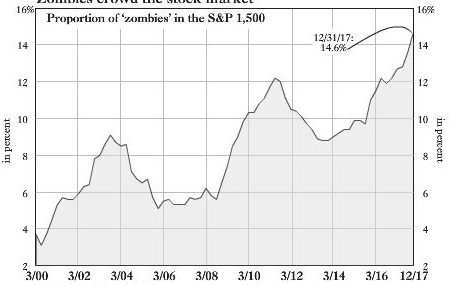 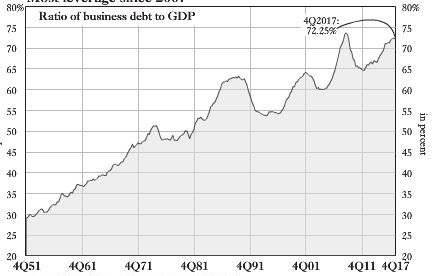 LATAM
UK
MIDEAST
Zombies: Proportion of firms whose EBIT fails to cover interest expense.
Source: Bianco Research LLC. December 2017.
*Source: Federal Reserve Bureau of Economic Analysis. December 2017.
DYNAMIC
ENG
UT
SICAV
On Request
This is updated by Katharine Dryer, Fabrizio Palmucci or Ariel Bezalel, Joe Moxham
EUROPE
Spreads are dislocated from corporate debt levels
The divergence between corporate debt levels and HY spreads is alarming
ASIA
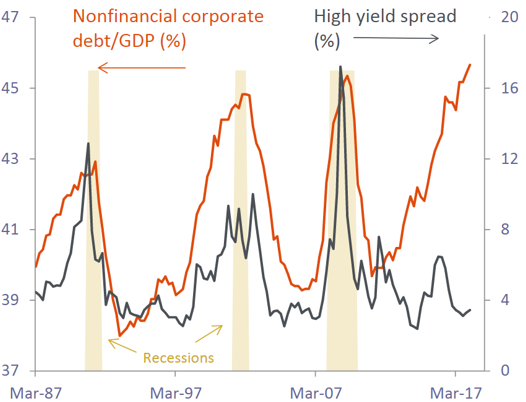 LATAM
UK
MIDEAST
Source: Bloomberg, PiperJaffray.
DYNAMIC
ENG
UT
SICAV
On Request
This is updated by Katharine Dryer, Fabrizio Palmucci or Ariel Bezalel, Joe Moxham
EUROPE
The credit liquidity gap
Okay for a bull market
ASIA
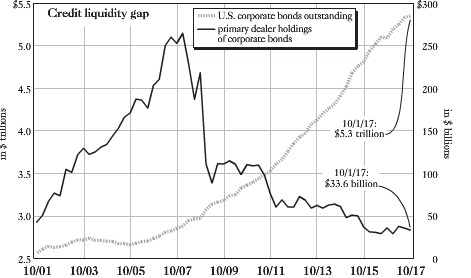 LATAM
UK
MIDEAST
Source: Federal Reserve Bank of St Louis, Federal Reserve Bank of New York, Saha Capital, L.P.
DYNAMIC
ENG
UT
SICAV
On Request
This is updated by Katharine Dryer, Fabrizio Palmucci or Ariel Bezalel, Joe Moxham
EUROPE
DRAFT
Investment themes
Rationale
Implementation
Downside risks to economic growth
Unsustainable consumer growth
Decelerating money supply
Long 10 years US Treasuries
US rates
ASIA
EXPIRED
Downside risks to economic growth
Risks to property prices
Proximity to China
Long 10 years Australian Treasuries
Australian rates
Attractive local real rates in India
High Sharpe ratio in Russia hard-currency corporates
Indian local bonds (FX tactically hedged)
Russian corporates in hard-currency
Emerging markets
LATAM
UK
Attractive carry and relative low volatility during sell-offs
High probability of call from issuers due to phasing out of capital benefit
UK and European Banks legacy Tier 1 and Upper Tier 2 bonds
High Yield: Old-style/ Legacy tier one
MIDEAST
Stretched valuations in credit markets
Keep the portfolio liquid to redeploy
Short-dated yield to call corporates
Cash proxies
Mitigation in case of unforeseeable events
Gold mining convertibles
HY CDS protection
Tail-risk management
Benefit from idiosyncratic credit or macro stories
Varied
Special situations
The views expressed are those of the presenter at the time of preparation and may change in the future. 
Holdings examples are for illustrative purposes only and are not a recommendation to buy or sell.
Indices disclosure
This document contains information based on the MSCI World Index. Neither MSCI nor any other party involved in or related to compiling, computing or creating the MSCI data makes any express or implied warranties or representations with respect to such data (or the results to be obtained by the use thereof), and all such parties hereby expressly disclaim all warranties of originality, accuracy, completeness, merchantability or fitness for a particular purpose with respect to any of such data. Without limiting any of the foregoing, in no event shall MSCI, any of its affiliates or any third party involved in or related to compiling, computing or creating the data have any liability for any direct, indirect, special, punitive, consequential or any other damages (including lost profits) even if notified of the possibility of such damages. No further distribution or dissemination of the MSCI data is permitted without MSCI’s express written consent.